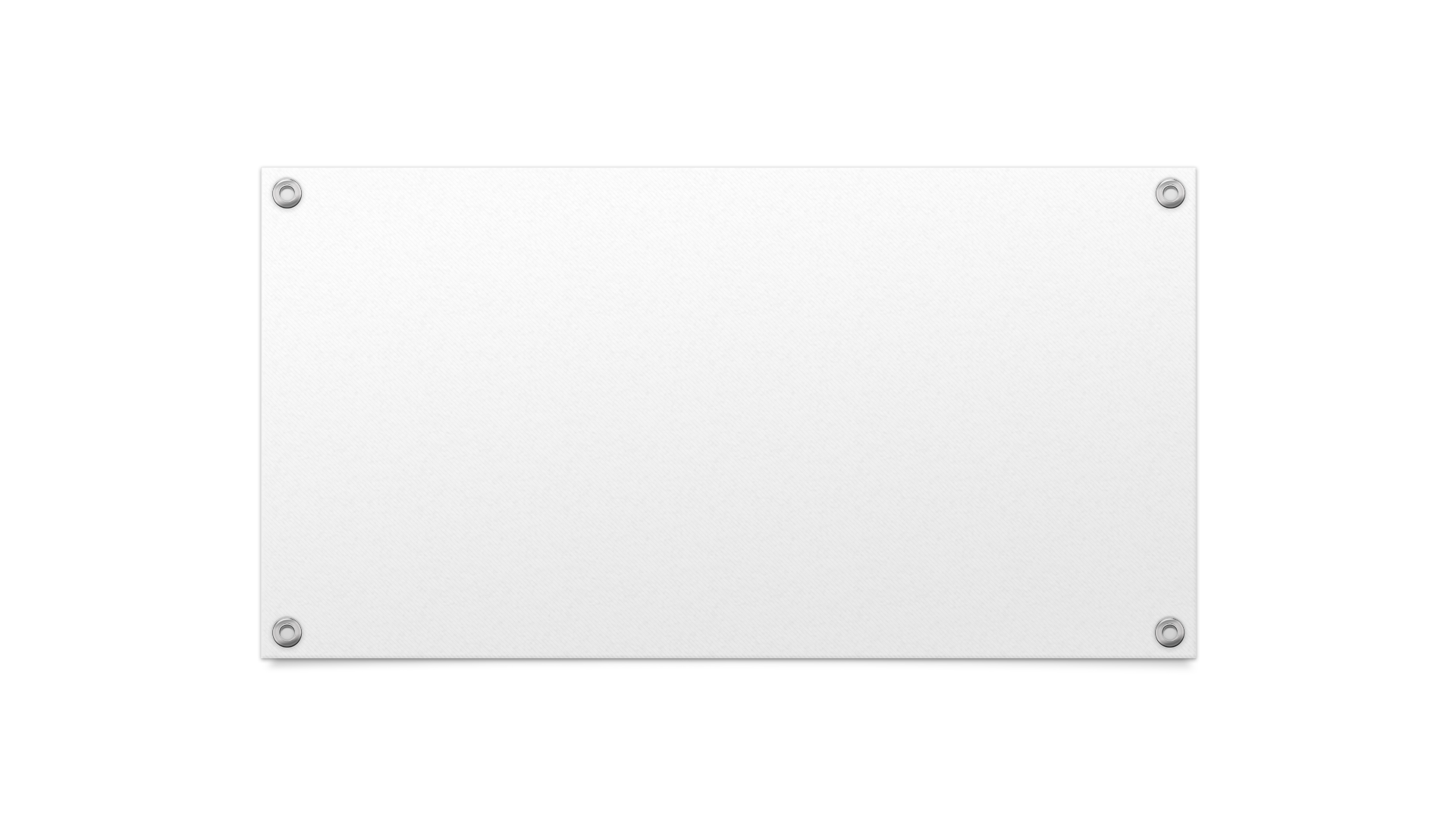 Communication
Production Management
[Speaker Notes: Hello Managers today we are going to discuss communication with your team and your clients
Face to face vs written and virtual. What tools you can develop to be successful in communicating with your team and your clients]
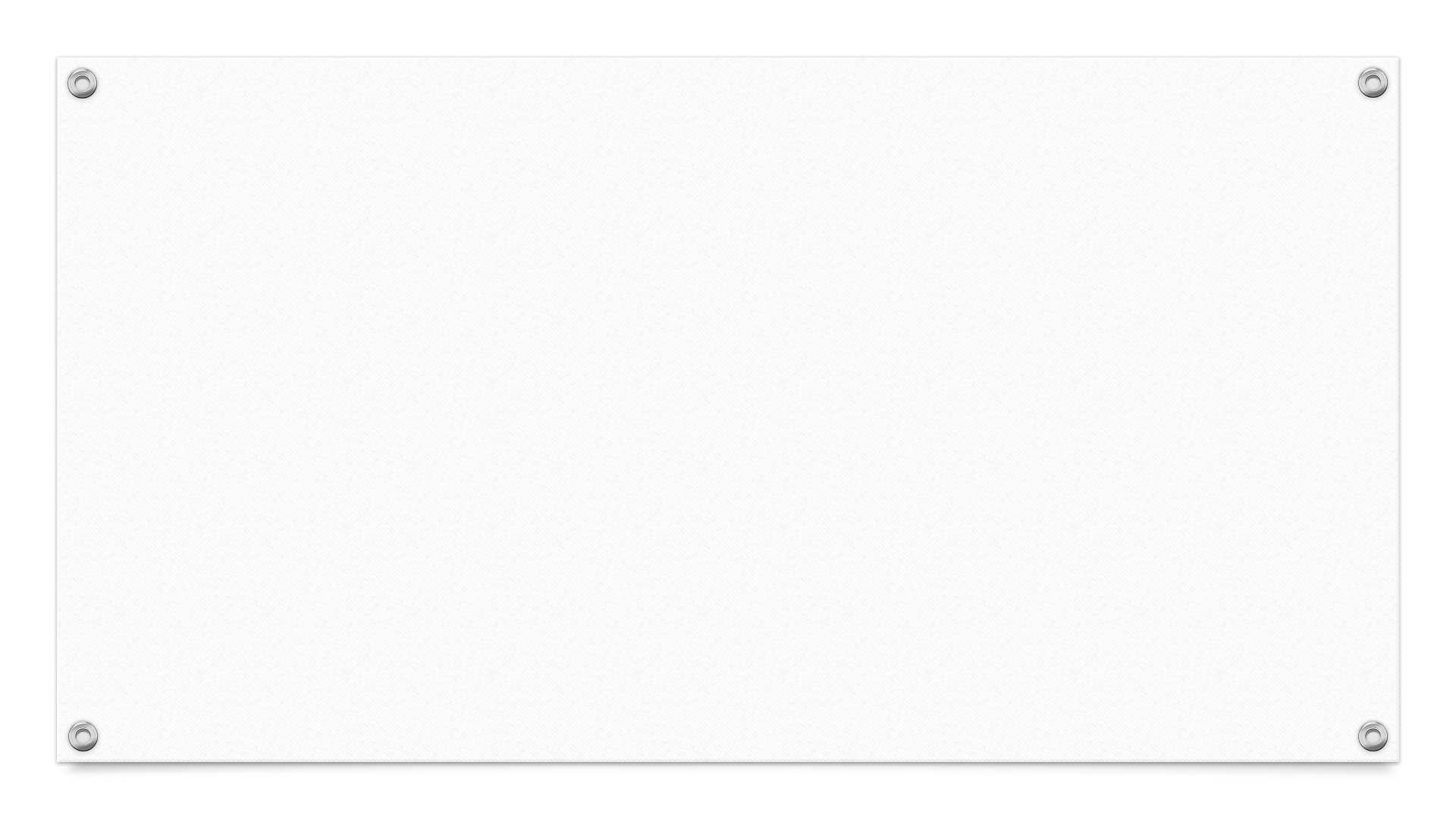 Agenda
Types of communication
Presenting yourself
Tool kit
The difference between responsibility and Authority
[Speaker Notes: We are going to talk about types of communication
How to present your self
Your personnel tool kit
And the difference between responsibility and authority]
Presentation
[Speaker Notes: When we are in person I have the class play a game have each person come up with a one word synonym for each word

Genuine sincere, honest, truthful, 

Respectful
:deferential, reverent, admiring, humble, reverential, dutiful, subservient; polite, well mannered, civil, courteous, chivalrous, gallant, gracious, considerate, obliging, solicitous, thoughtful, attentive

Empathy
the ability to understand and share the feelings of another.


These words are part of your arsenal of how you think about yourself when preparing to run a meeting with your team and a client]
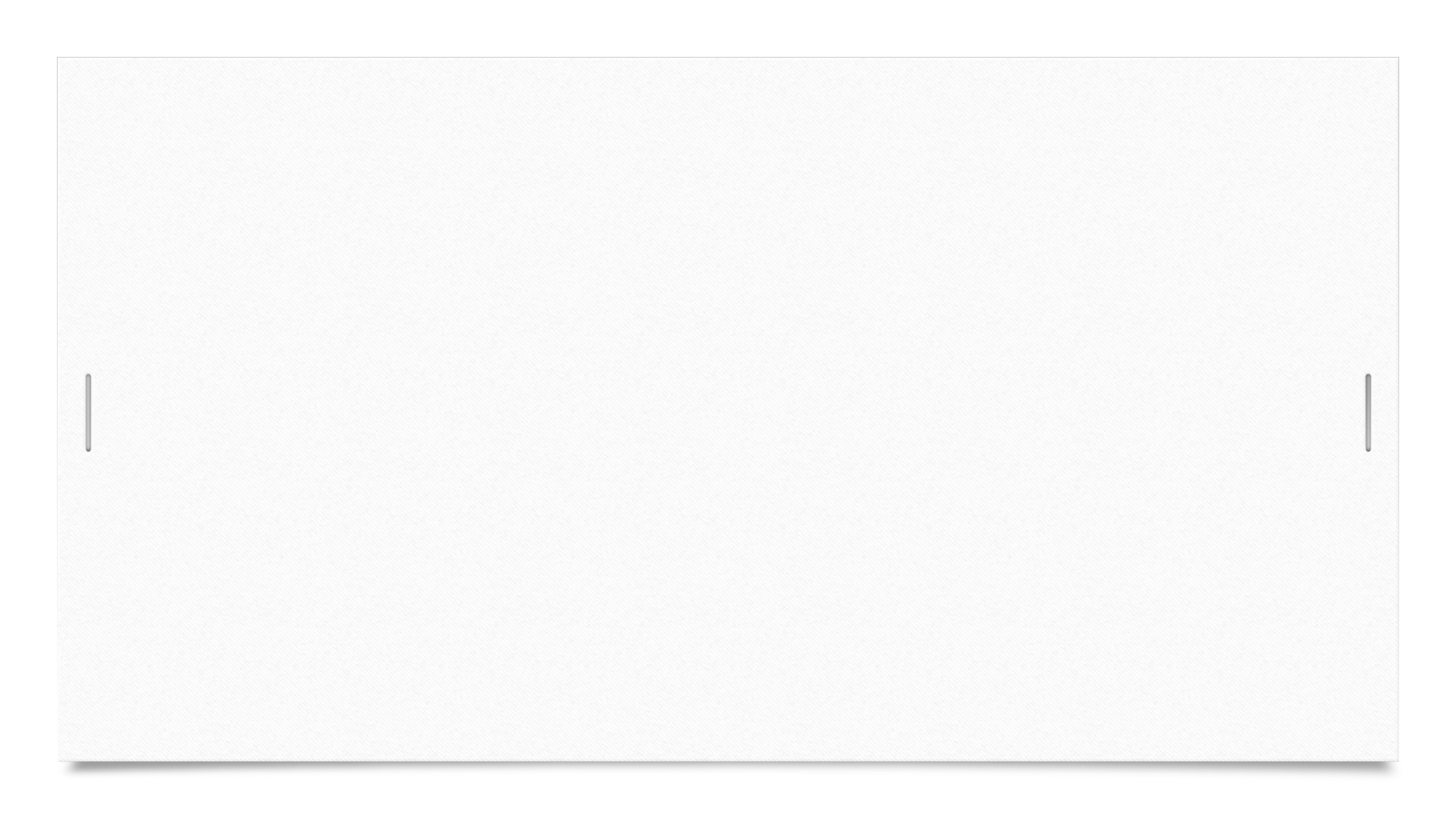 Types
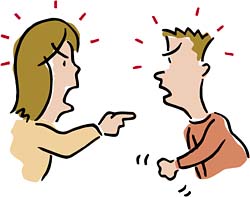 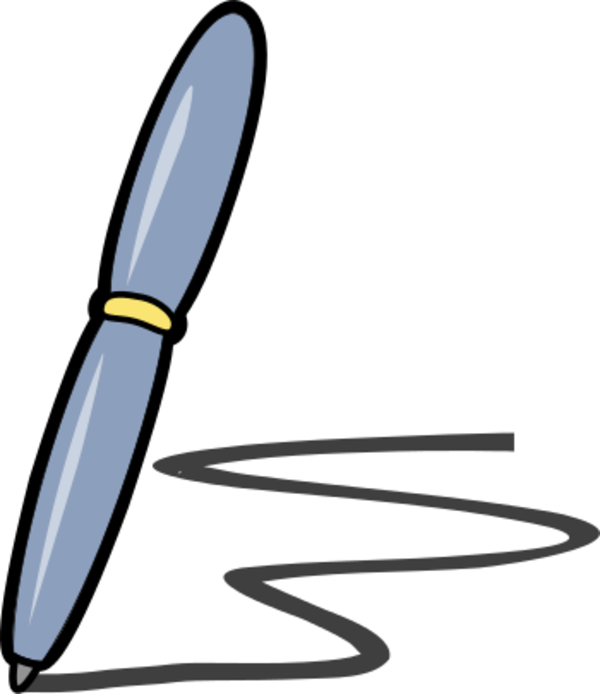 Face to face
Phone
Written
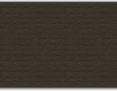 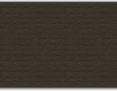 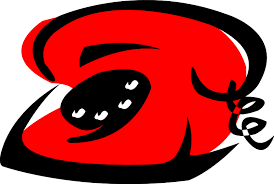 [Speaker Notes: What can you do to prepare before you meet?

Make notes
Write a script
Plan A, B, C]
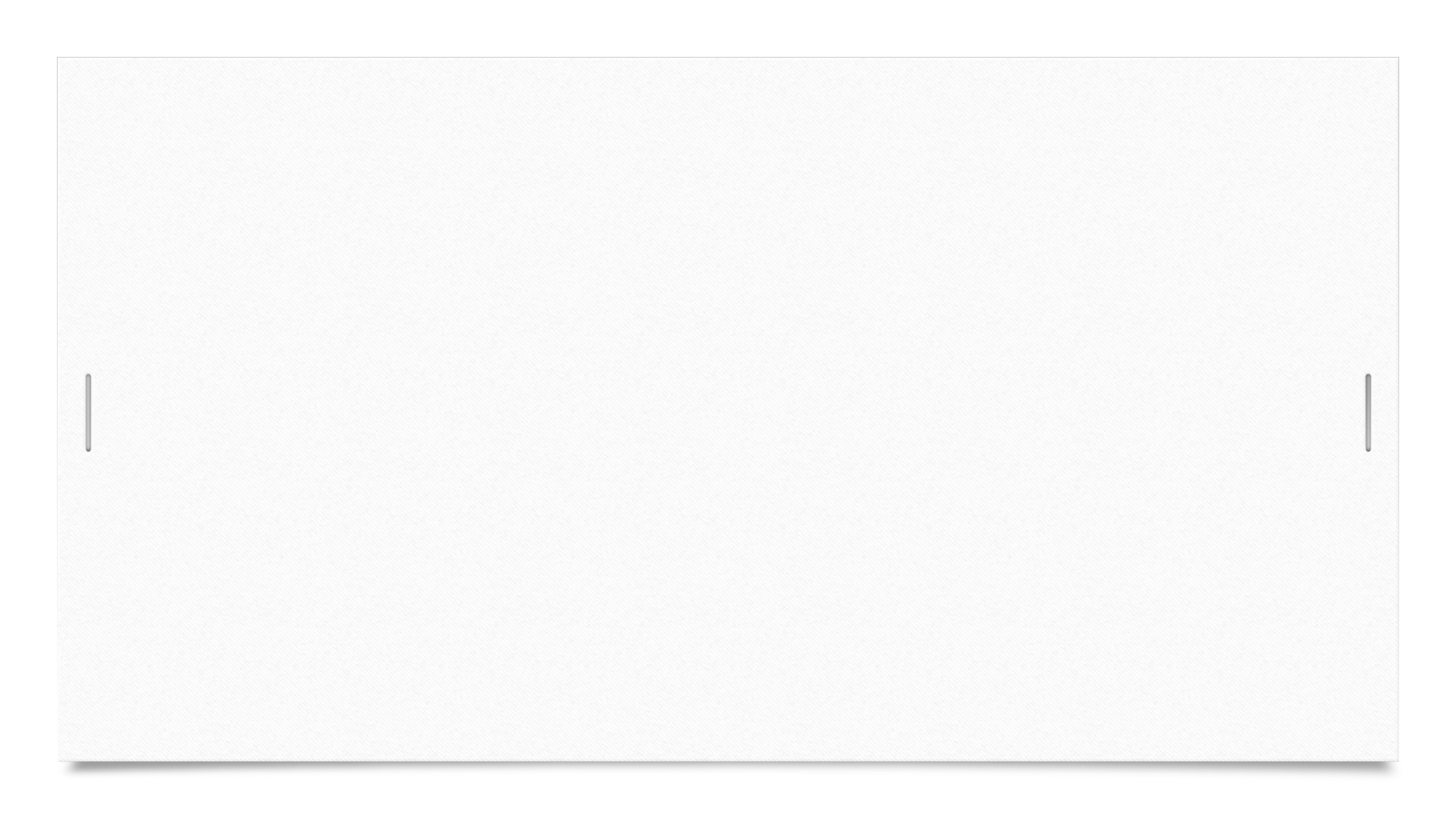 Face to Face Skills
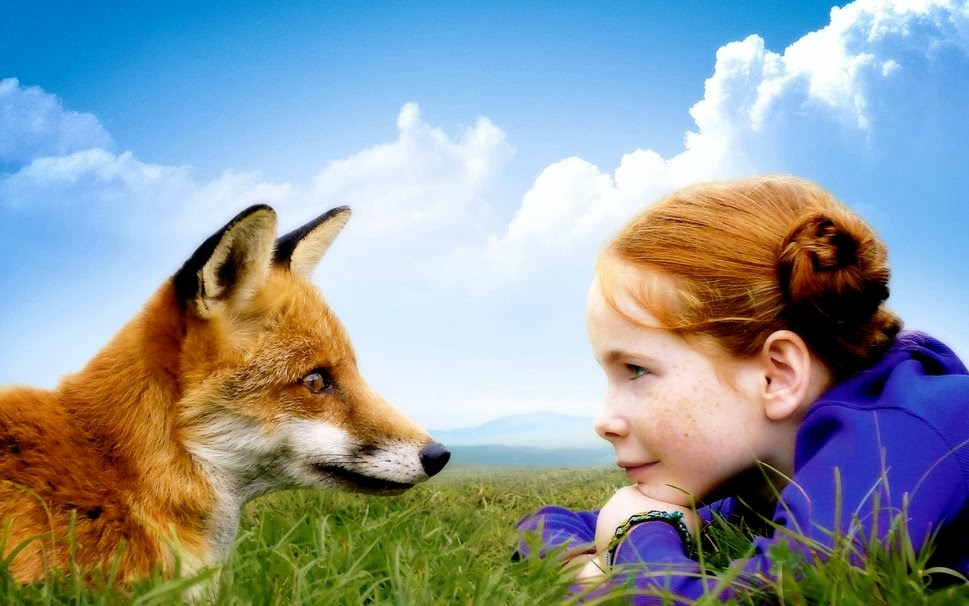 Eye contact
Listen
Smile (When appropriate)
Thoughtful
Thank you and your welcome tools
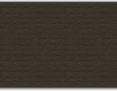 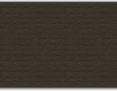 [Speaker Notes: Practice these skills
In a mirror
Think about the word kind and look in the mirror gain how does your face look. This is the face you need to present to the outside world
Think about a close friend are your smiling
What does it mean to be thoughtful How do you feel when you are thoughtful . Look in the mirror and see how your face changes
Keep the words thank you and your welcome at the for front of your arsenal. Even if you are dealing with a difficult personality the person who is in control of the meeting is the person who is in control of their one thoughts and actions]
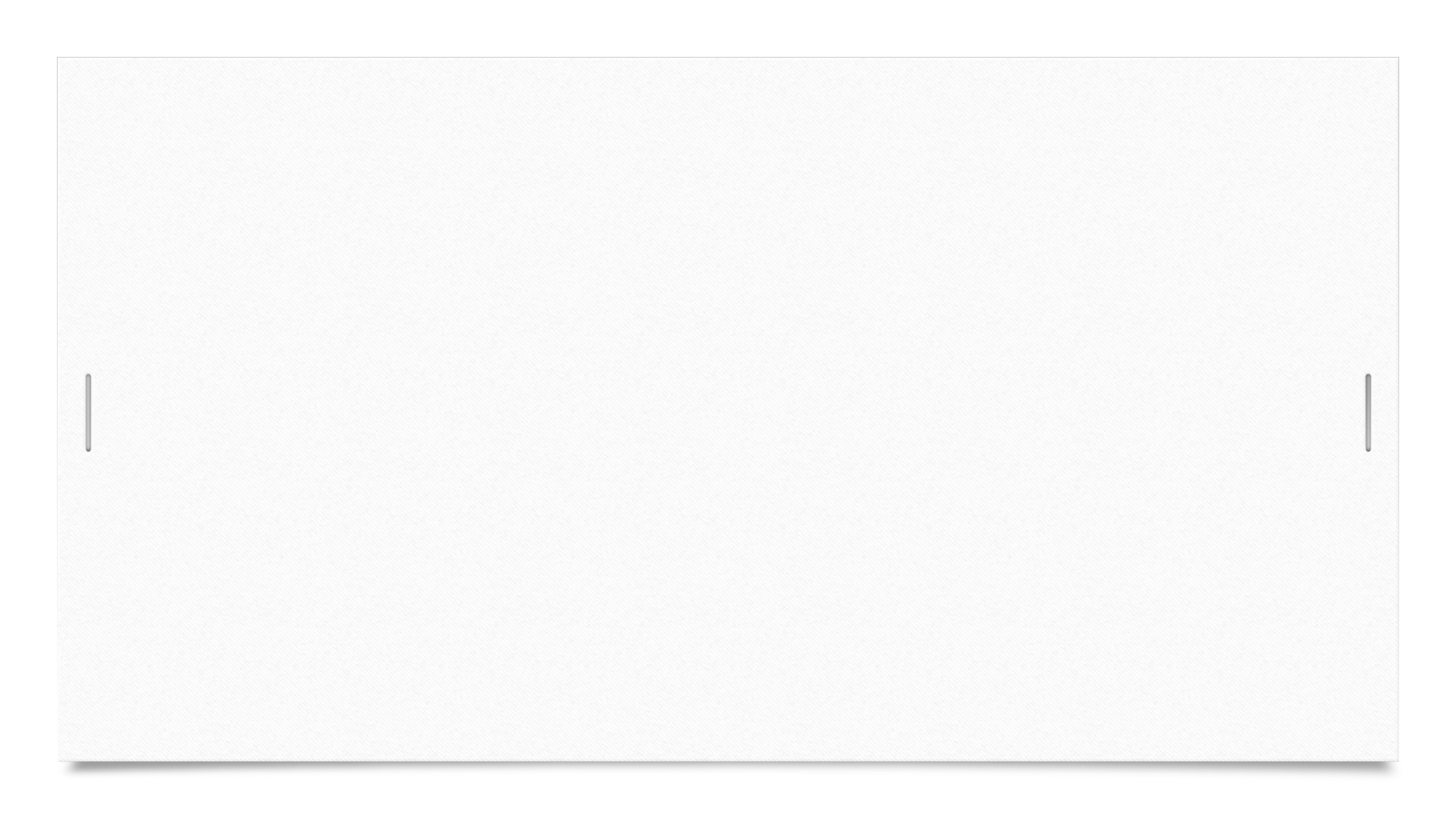 In person concerns
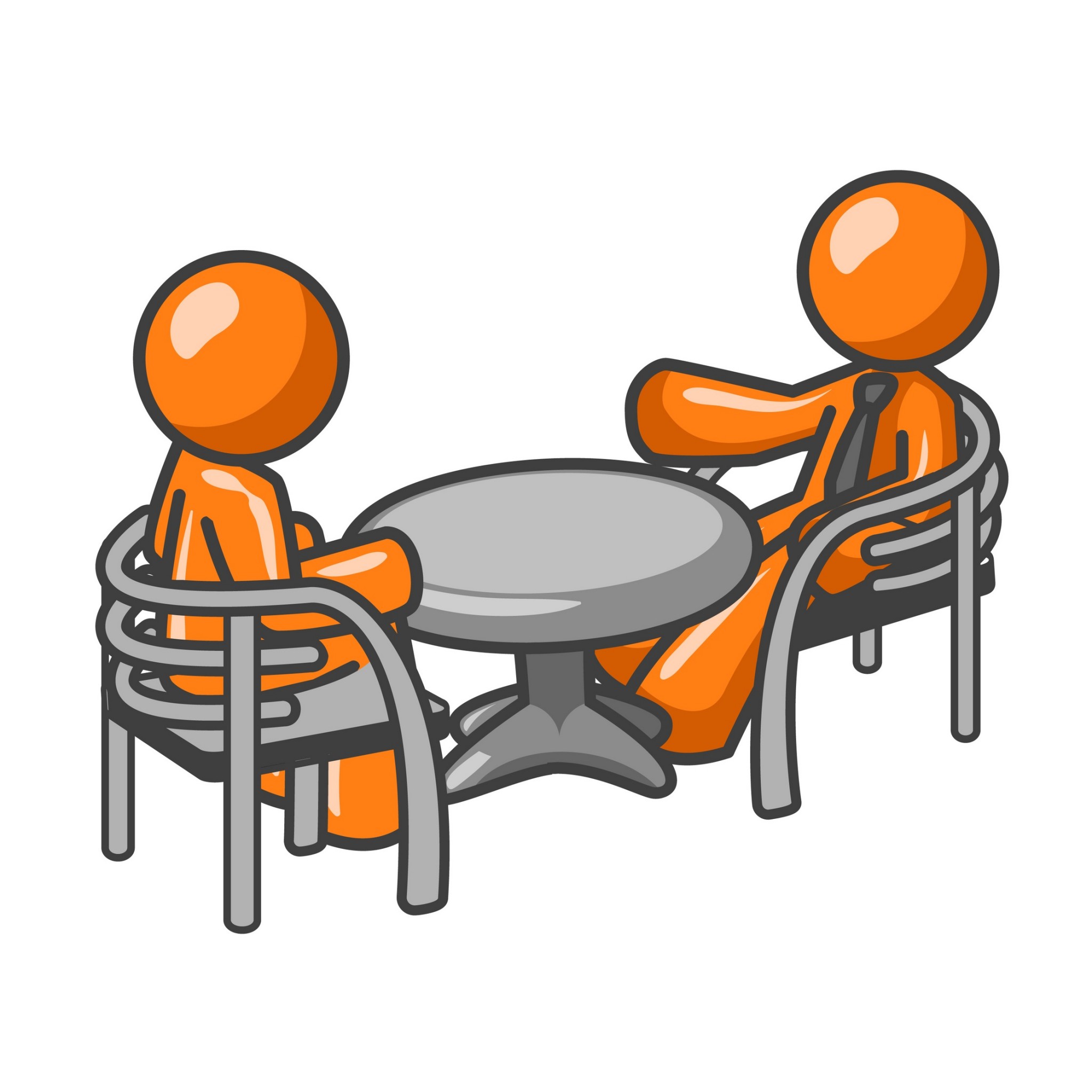 Nonverbal communication
Immediate feedback
Paravocalics
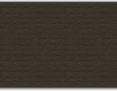 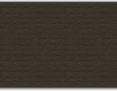 [Speaker Notes: Nonverbal communication includes gestures, facial expressions, and body positions (known collectively as “body language”), as well as unspoken understandings and presuppositions, and cultural and environmental conditions that may affect any encounter between people.

Feedback- in person response to a comment or questions

Paravocalics A process whereby people, through the intentional or unintentional manipulation of normative actions and expectations, express experiences, feelings, and attitudes in order to relate to and control themselves, others, and their environments. (Hickson & Stacks, 1985) [paravocalics or paralanguage] not what you say but HOW you say it]
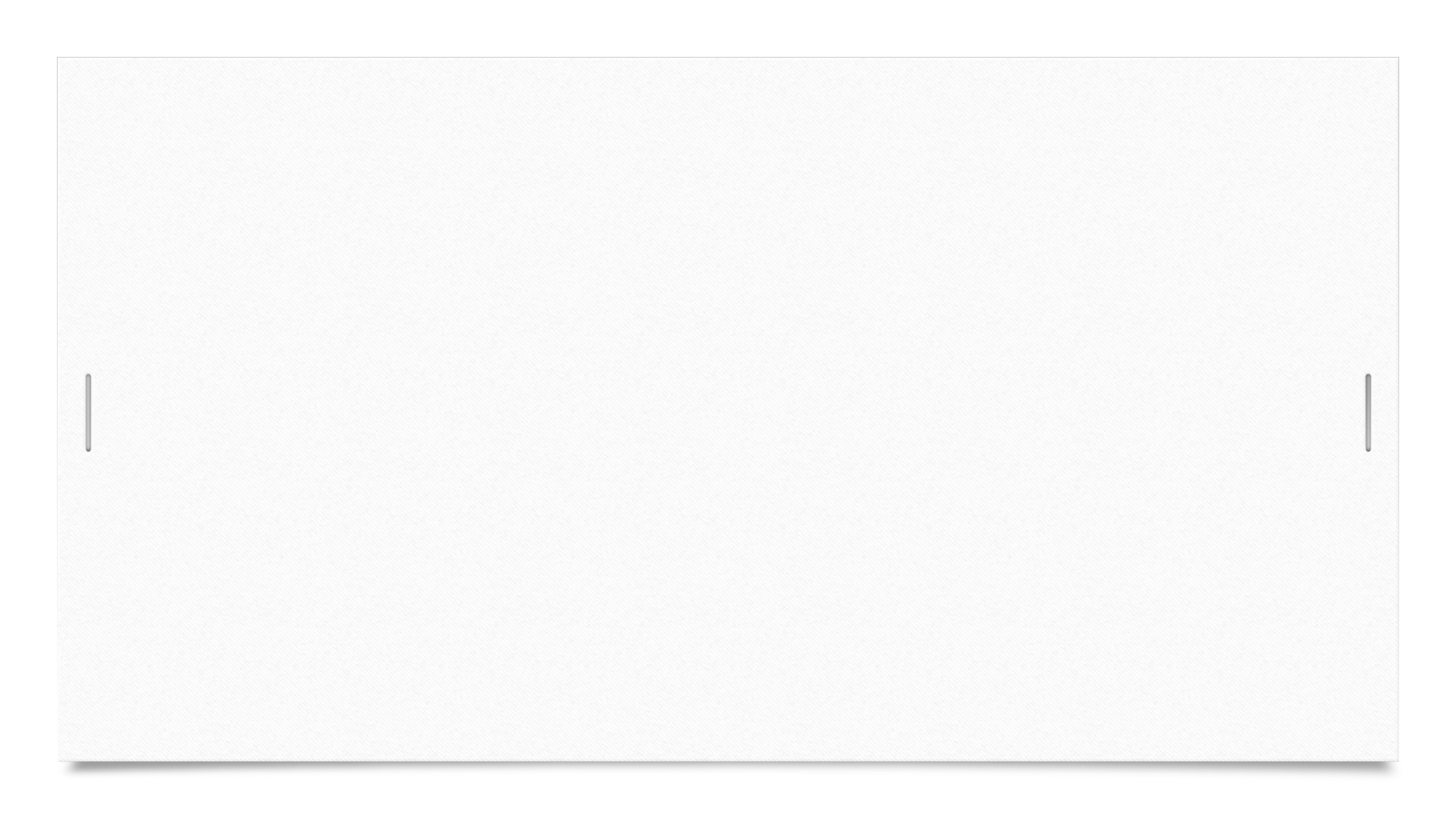 Body Language
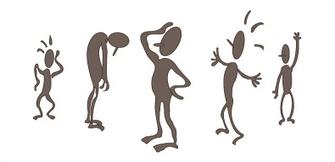 Amy Cuddy Body Language
Proxemics
Personnel space vs territory
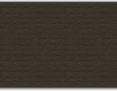 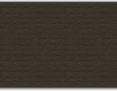 [Speaker Notes: Body language the process of communicating nonverbally through conscious or unconscious gestures and movements.

Proxemics-is the study of space and how we use it, how it makes us feel more or less comfortable, and how we arrange objects and ourselves in relation to space. The term was coined by the anthropologist Edward Hall. Hall was interested in understanding how humans use space in communication.


According to Hall, the study of proxemics is valuable in evaluating not only the way people interact with others in daily life, but also "the organization of space in [their] houses and buildings, and ultimately the layout of [their] towns".[4] Proxemics remains a hidden component of interpersonal communication that is uncovered through observation and strongly influenced by culture.

Choose location of meetings carefully on neutral ground.

Amy Cuddy research was discredited. Knowing this what do you believe to be true about body language and power posing.
Is this idea more about how men and women treat each other. How does dominance and stress take part in any conversation.
She updated her research in 2018 and followed the academic standards to show she is correct

https://www.forbes.com/sites/kimelsesser/2018/04/03/power-posing-is-back-amy-cuddy-successfully-refutes-criticism/


https://www.nytimes.com/2017/10/18/magazine/when-the-revolution-came-for-amy-cuddy.html]
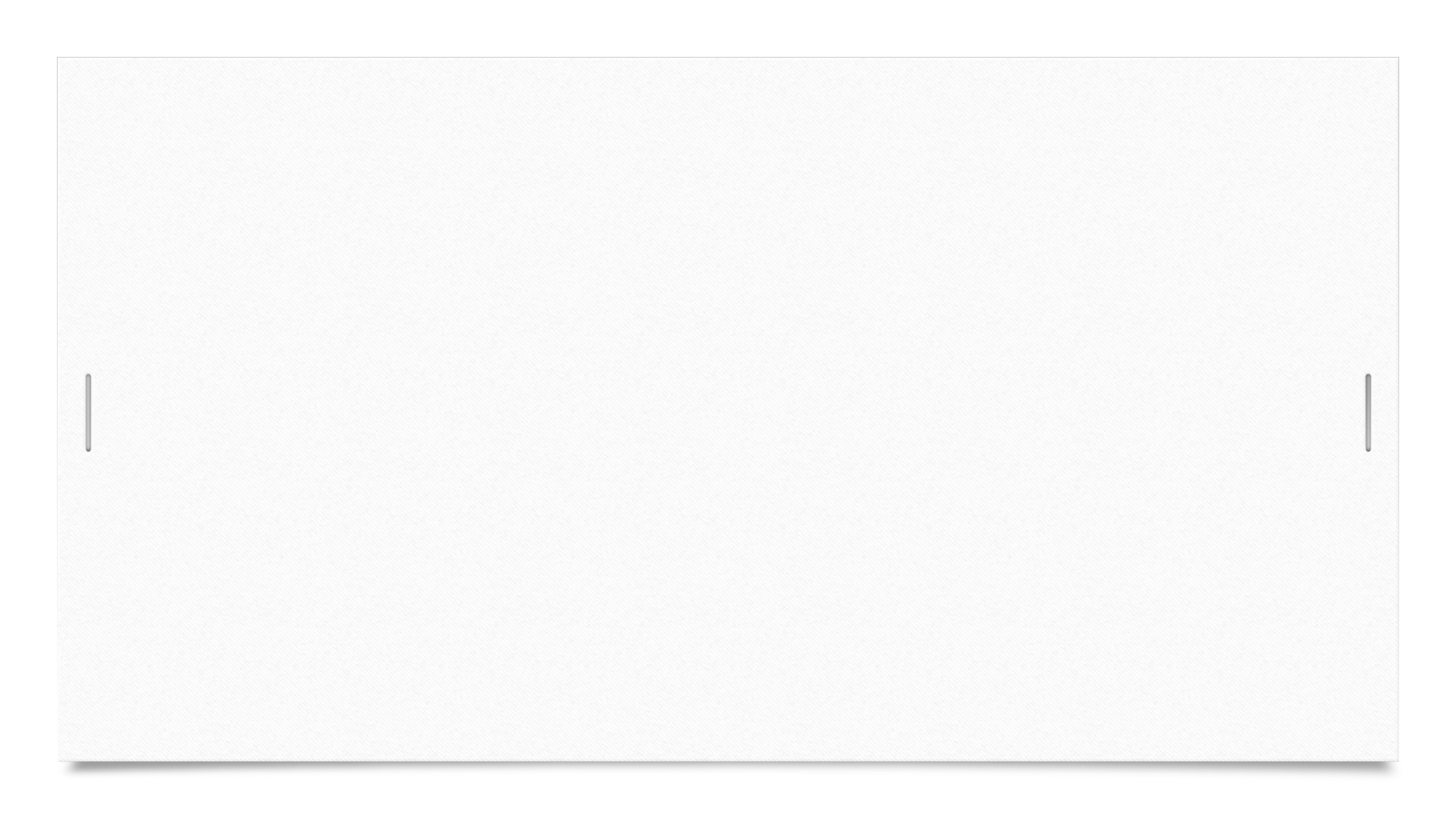 Phone Verbal tools
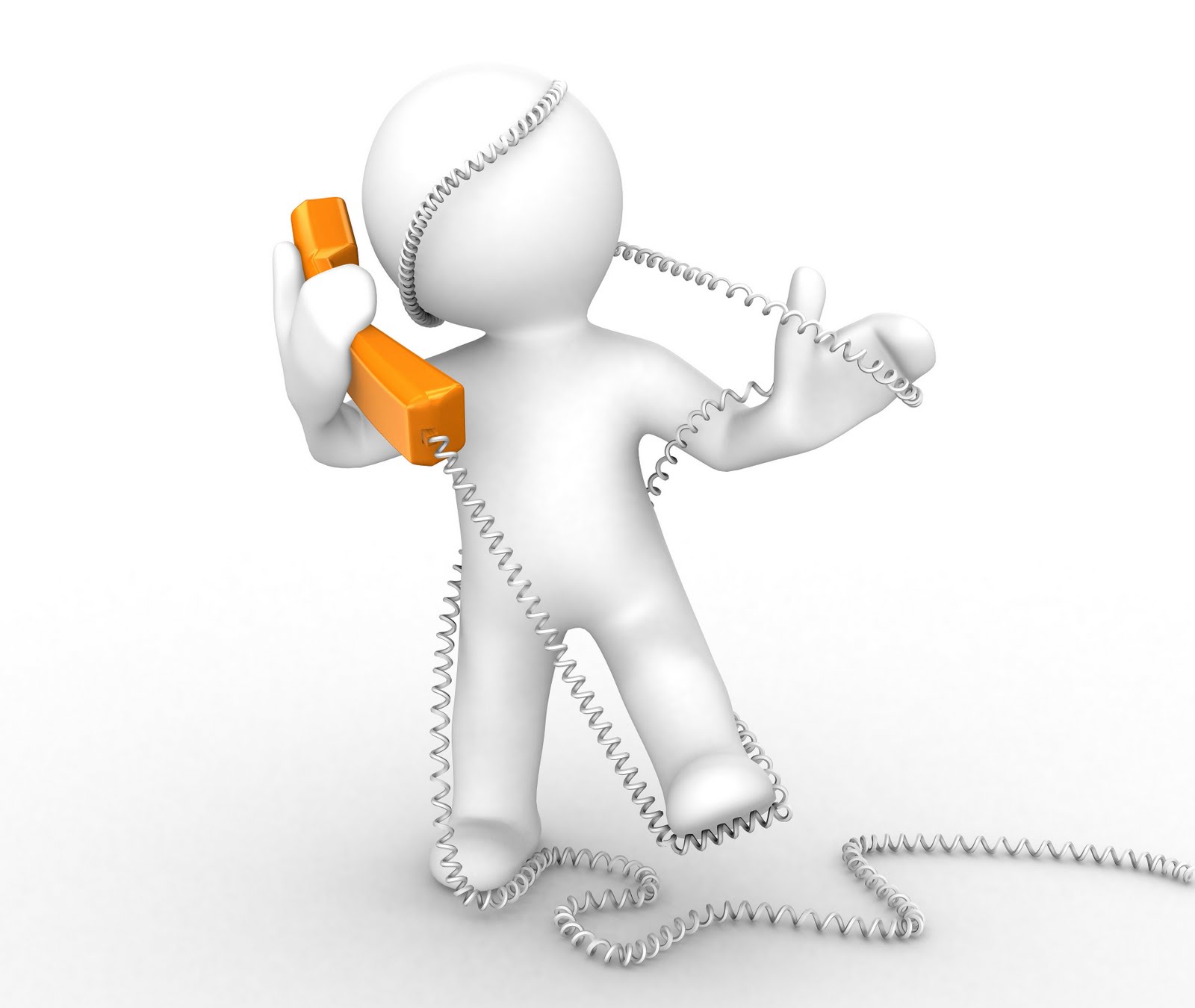 Tone
Speed
Write a script
Practice
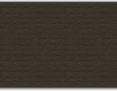 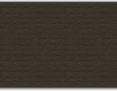 [Speaker Notes: When a manager needs to discuss difficult topics; practice before making the call. Observe your own tenor and speed ass= you talk. Write a script to read to assure yourself you will cover all the key topics and practice your script a few times before you call.]
Written types
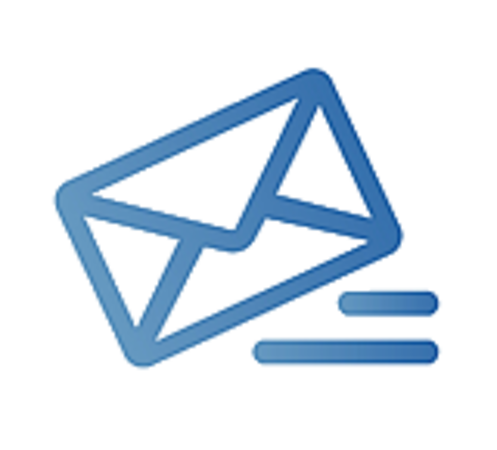 Text
Email 
Letter
[Speaker Notes: At this point in the lecture, I stop and have a conversation with the class: what do Pluses and minuses of each type of written communication?]
Texting issues
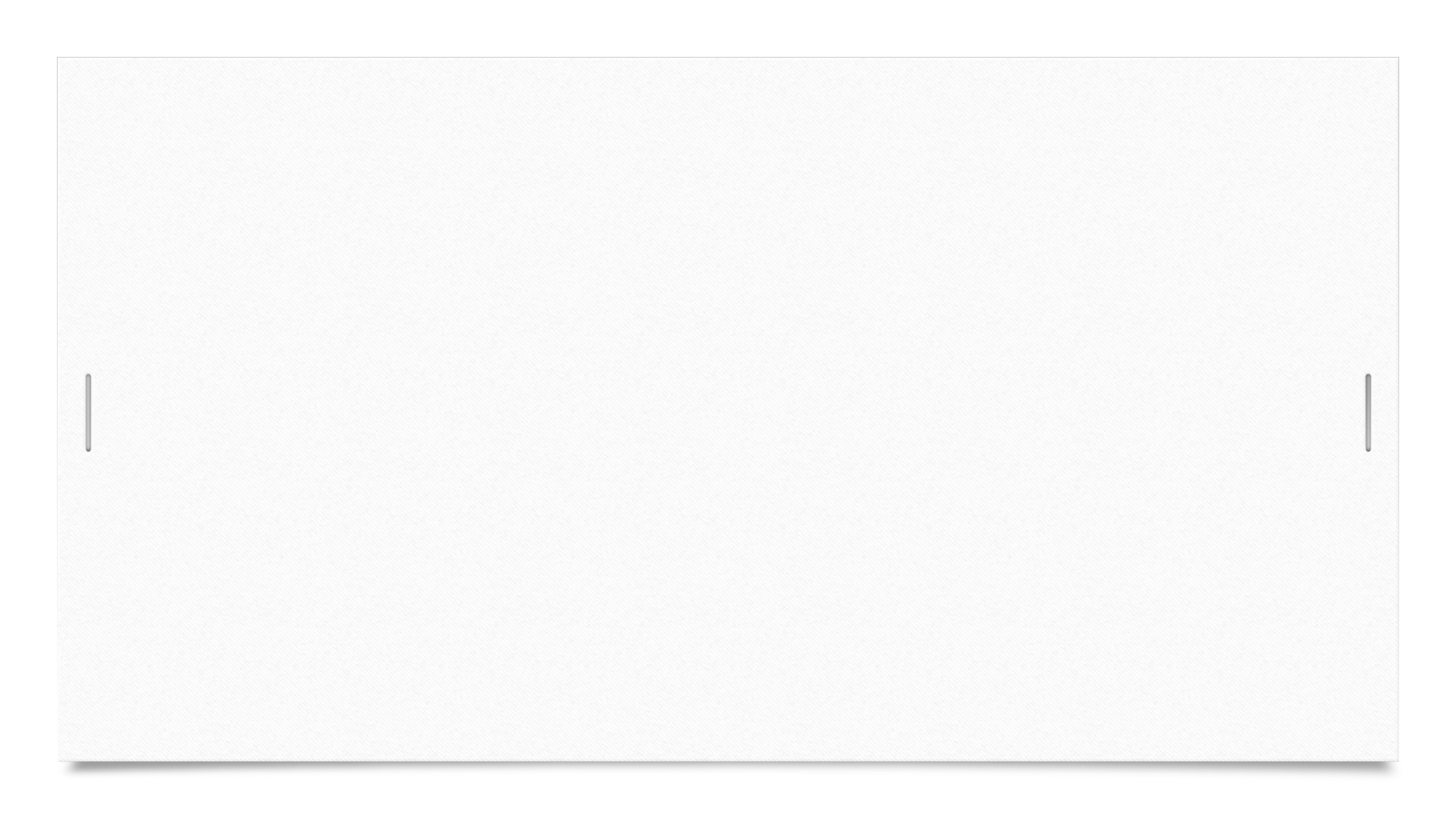 Email Issues
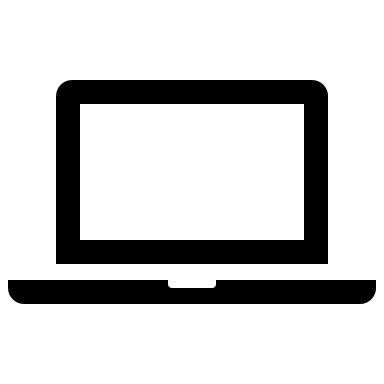 Easy to misinterpret
 Size and color of fonts 
Emogee
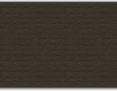 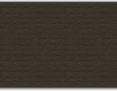 [Speaker Notes: How to avoid the pitfalls?]
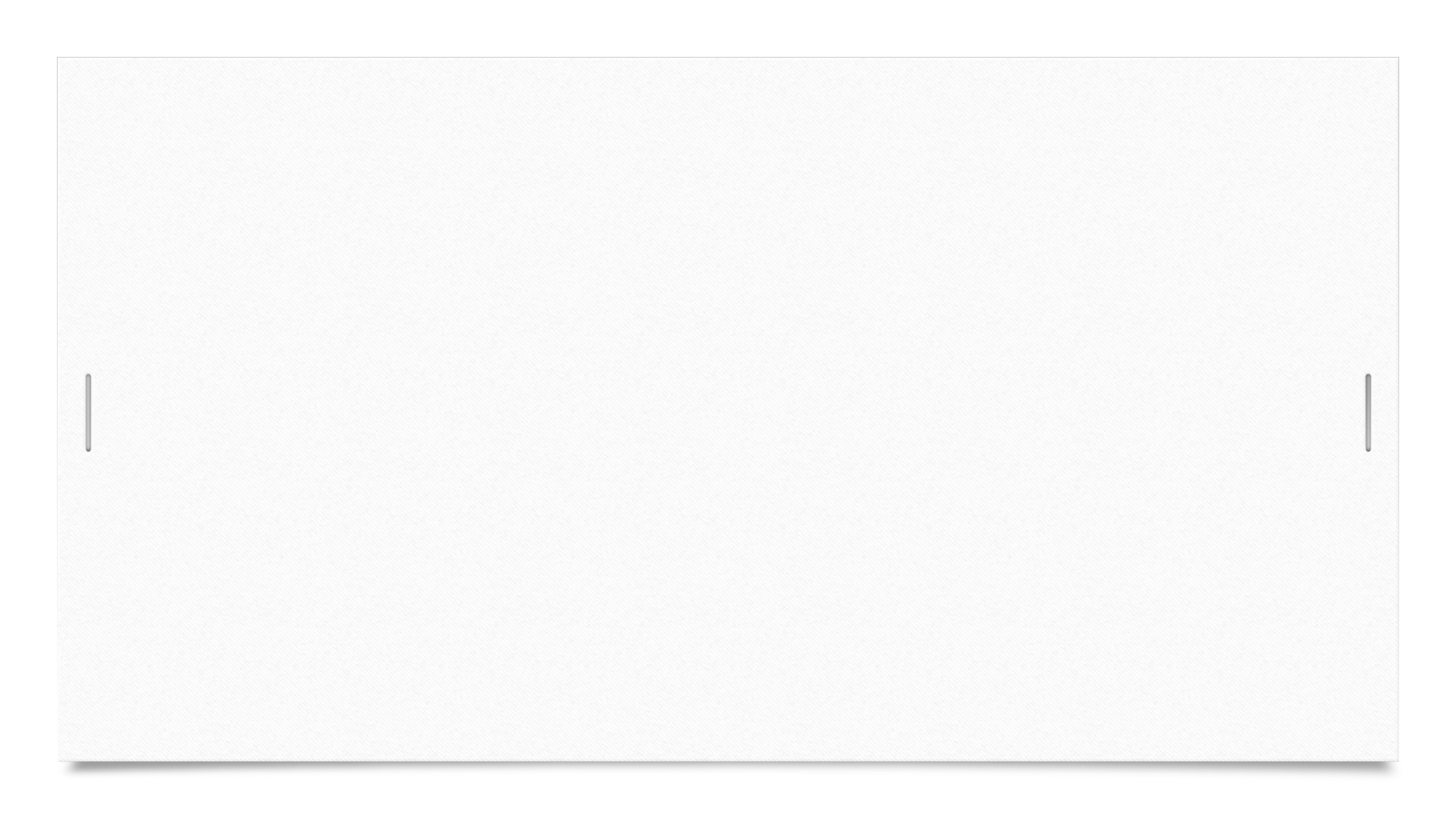 Improve your Writing skills
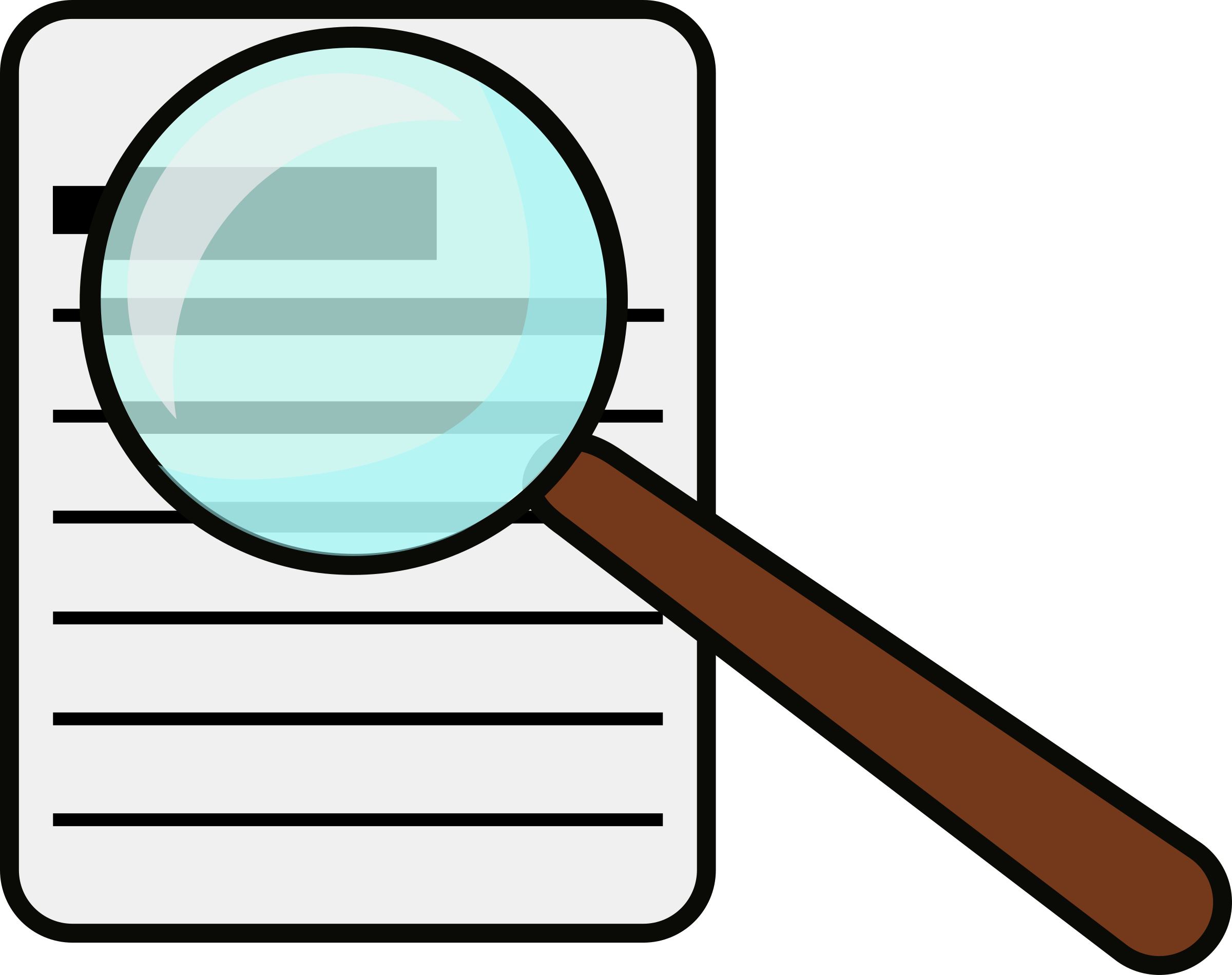 Edit
Use thesaurus
Proof
Neat
Format
SMART PHONE pictures
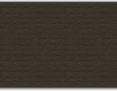 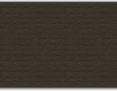 [Speaker Notes: Always be informed.
Never guess]
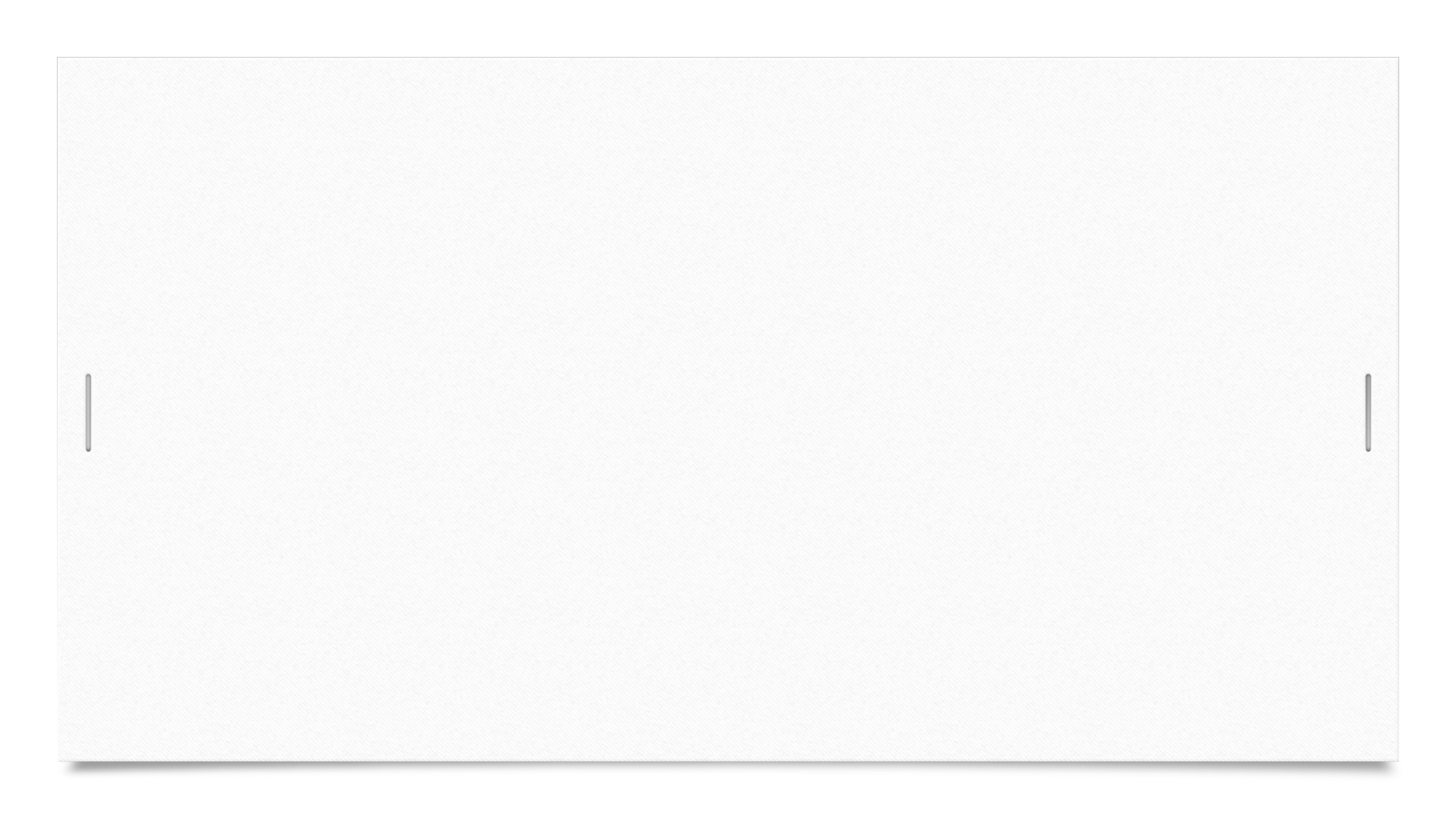 Toolkit
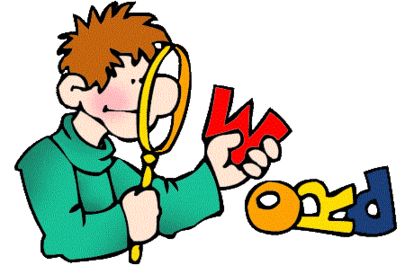 Tactful
Timely
specific
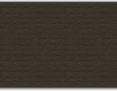 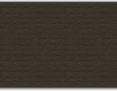 [Speaker Notes: Define the words and how they can be used in the planning process]
Comparison
Introvert
Extrovert
Behavior: Outgoing, talkative, energetic
Goals: often choose immediate gratification over long-term goals
Energy : Typically derived from social interaction.
Behavior: Reserved, solitary
Goals: often choose long-term goals over immediate gratification
Energy : derived from "alone time."
[Speaker Notes: Dealing with artists and designers in one to one conversations and in a group setting. Being aware of which type you are dealing with can help to support good outcomes when making decisions, doling out responsibility and using your authority.]
So you want to say YES
[Speaker Notes: When your first inclination is to say no, stop think and listen

Have your audience describe their idea in detail  (if they can’t assign him or her to do the research with a deadline)

Have them define the obstacles with their own words

Have them research the facts

Find the expert, collaborate

Try it]
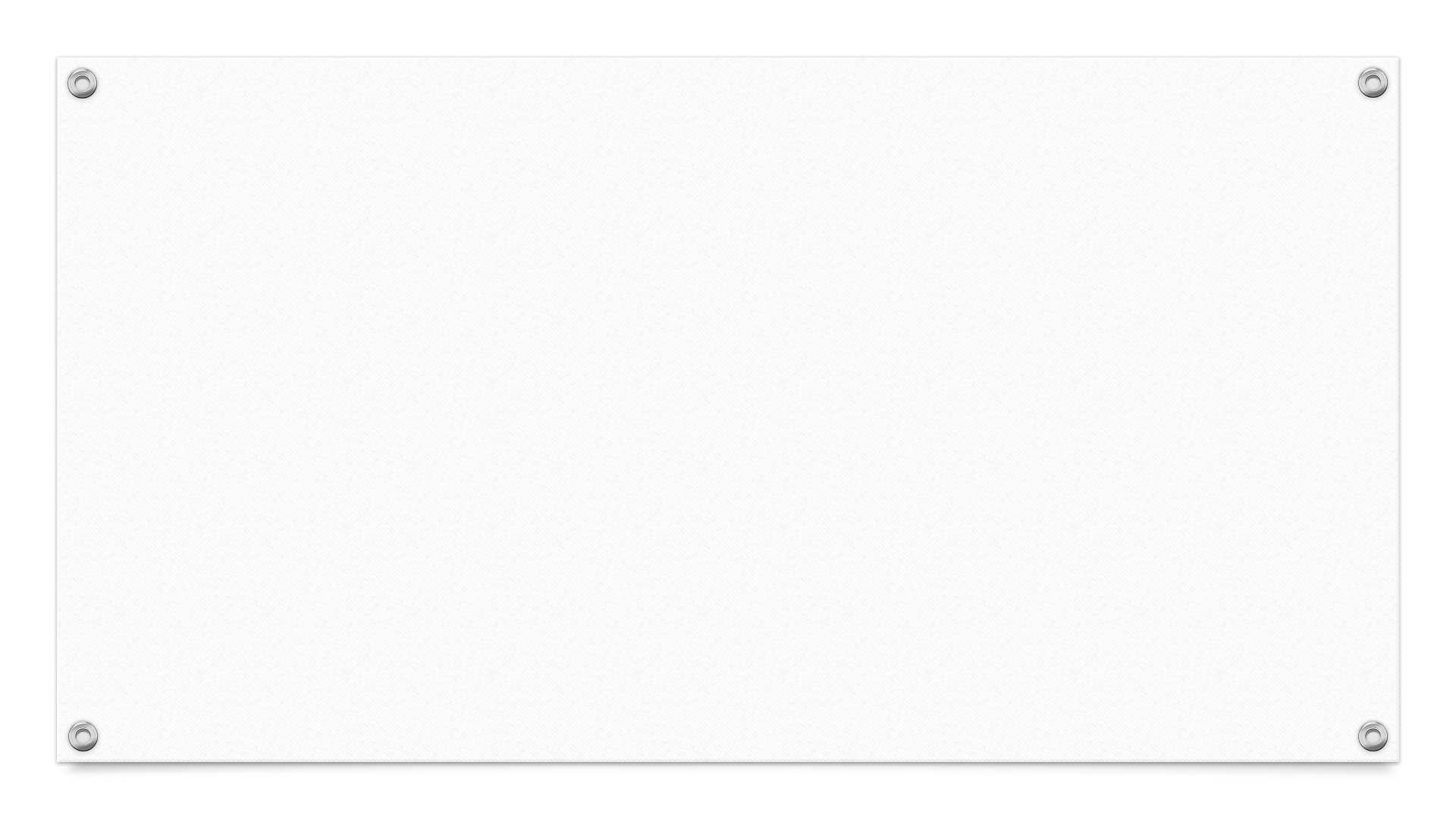 You need to say NO
Present a positive no
Issues : Money, Time, Resources, Safety
Do not leave without a positive response from your collaborator
[Speaker Notes: Be positive about the idea

Present the obstacle (time, money, resources)

Leave with a positive impression on your audience

Keep the conversation going]
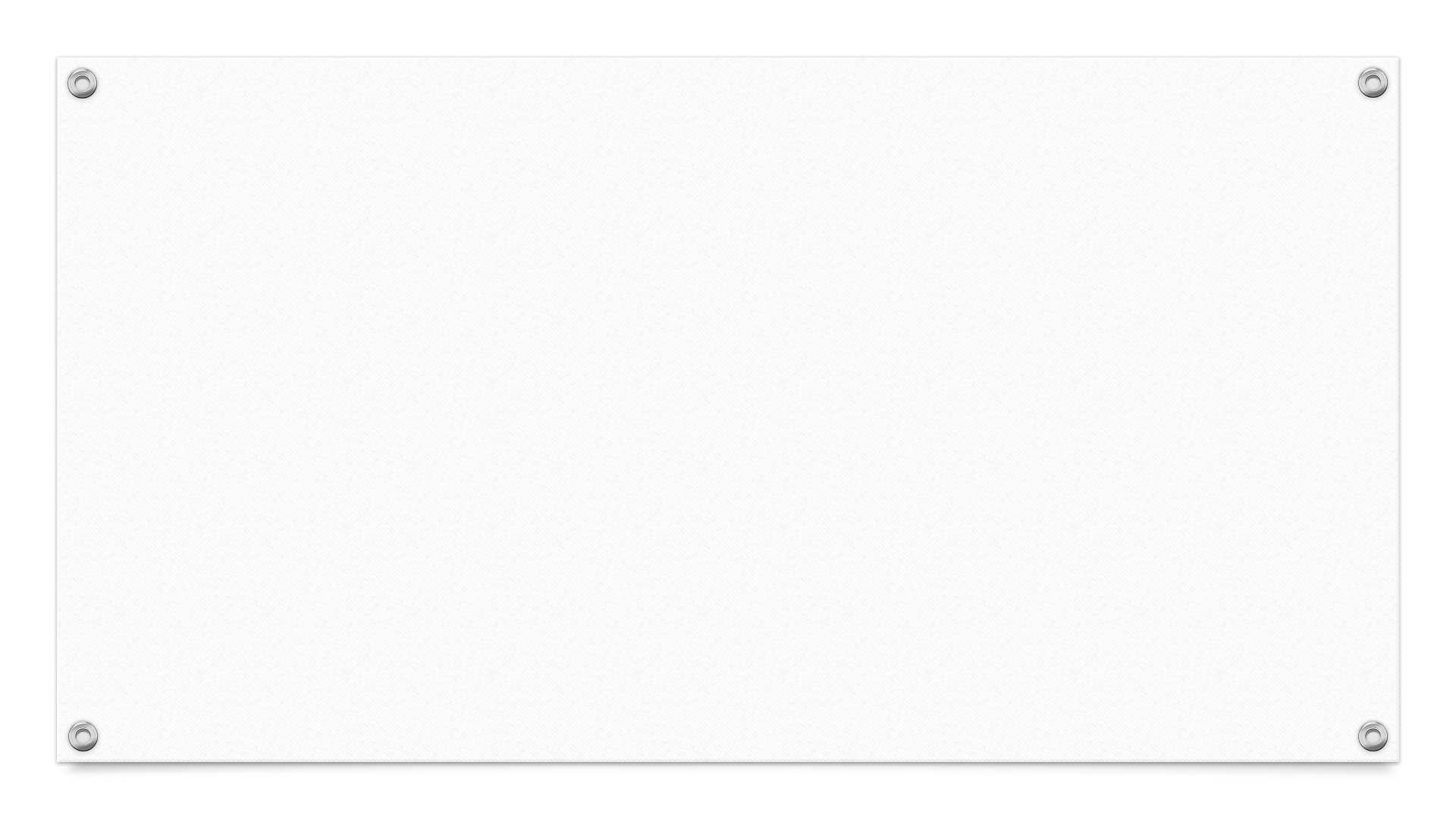 Difficult Conversations
Create a dialog where each view point is valid
Never personnel 
Your collaborator needs to voice all their issues and concerns
Validate their point of view
Stand firm in you have the authority and responsibility
This may take several meetings to resolve
[Speaker Notes: When you know it will not be an easy meeting, plan for it.
Be prepared to let them talk out their frustrations and concerns
Be supportive of their point of view.

Know yourself
You do not need to be at the same pace or energy level
Be prepared to not argue
Stand your ground
This may be more than one conversation
Keep all communication channel open.]
Communication: Listen
[Speaker Notes: Key to good communication keep the conversation alive;
Have a plan of action in place to trigger a 
Follow up be on the content your communicated]
Authority vs Responsibility
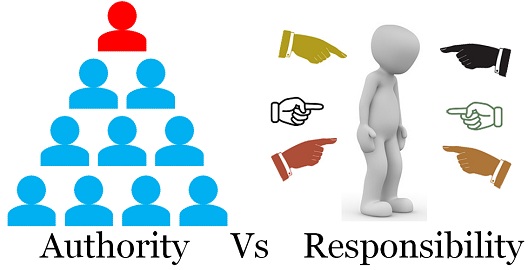 https://keydifferences.com/difference-between-authority-and-responsibility.html
[Speaker Notes: Authority Vs responsibility
Authority is the legal right to give the command, order or instruction and compel the subordinates to do a certain act. On the other hand, 
Responsibility is the outcome of authority. It entails the obligation of the subordinate, who has been assigned the duty by his or her superior.

BASIS FOR COMPARISON AUTHORITY RESPONSIBILITY
Meaning 
Authority refers to the power or right, attached to a particular job or designation, to give orders, enforce rules, make decisions and exact compliance.
Responsibility denotes duty or obligation to undertake or accomplish a task successfully, assigned by the senior or established by one's own commitment or circumstances.

What is it?
Authority Legal right to issue orders.
Responsibility Corollary of authority.(provides little or no proof from a already proven statement

Results from
Authority Formal positon in an organization
Responsibility Superior-subordinate relationship

Task of manager
Authority Delegation of authority
Responsibility Assumption of responsibility

Requires
Authority Ability to give orders.
Responsibility Ability to follow orders.

Flow of information or orders
Authority Downward
Responsibility Upward

Objective
Authority To make decisions and implement it.
Responsivity To execute duties, assigned by superior.

Duration
Authority Continues for long period.
Responcibility Ends, as soon as the task is accomplished.]
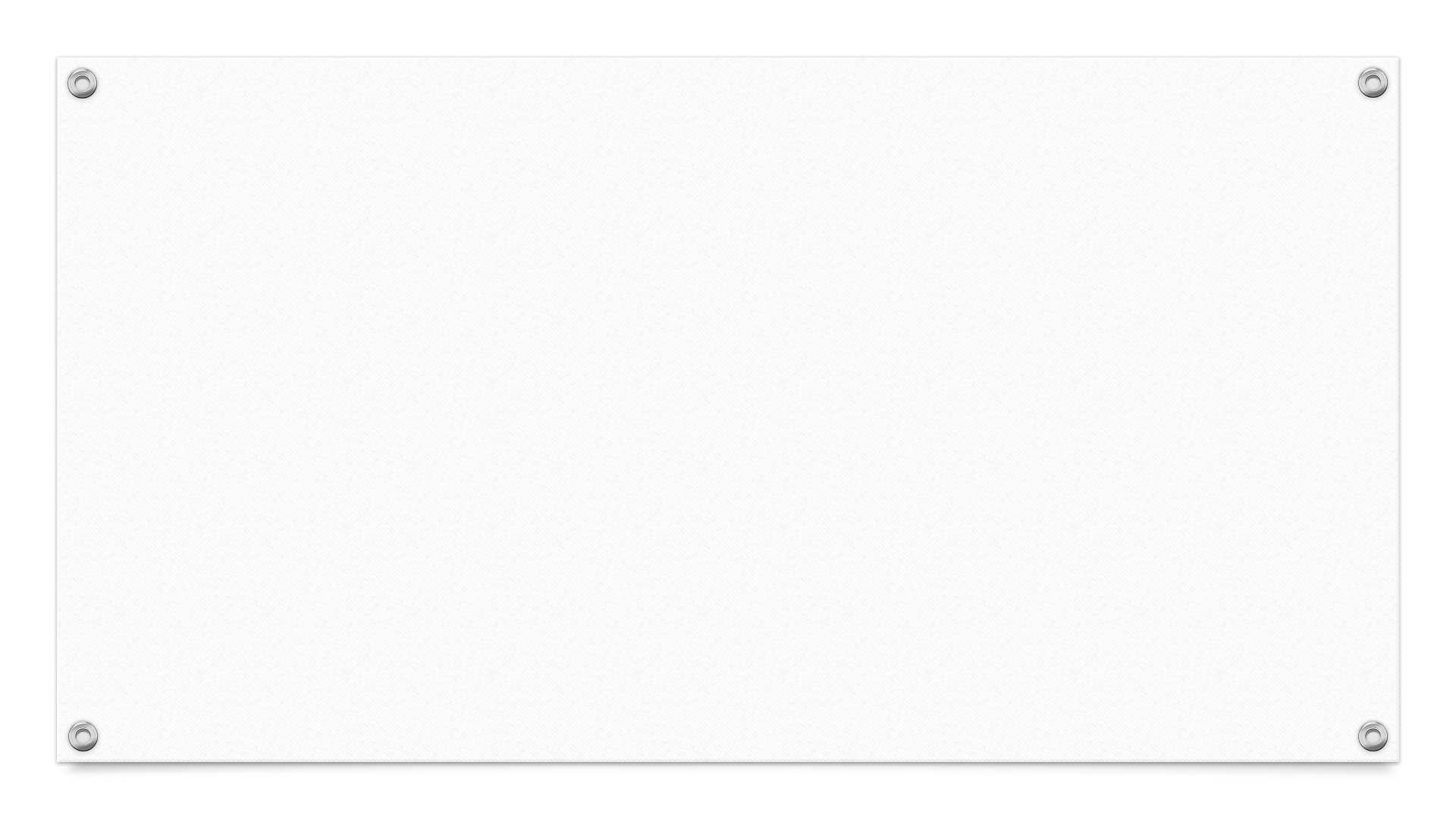 Summary
Types of communication
Presenting yourself
Tool kit
The difference between responsibility and Authority
[Speaker Notes: We are going to talk about types of communication
How to present your self
Your personnel tool kit
And the difference between responsibility and authority]